Вода
Я и туча, и туман, И ручей, и океан, И летаю, и бегу, И стеклянной быть могу!
Войнова Т.А. МБОУ КСОШ2  Рубцовск
Свойства воды.
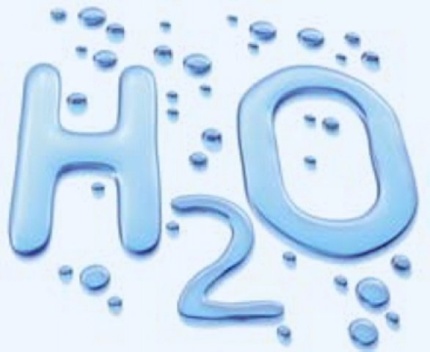 Войнова Т.А. МБОУ КСОШ2  Рубцовск
Многие люди поразительно слепы и, не тренируя свою наблюдательность, лишают себя возможности увидеть множество интересных вещей…
А. Ваксберг
Войнова Т.А. МБОУ КСОШ2  Рубцовск
Какой может быть вода?
Войнова Т.А. МБОУ КСОШ2  Рубцовск
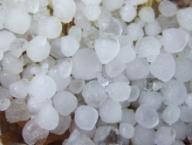 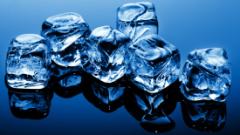 Град
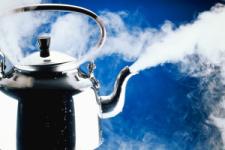 Лёд
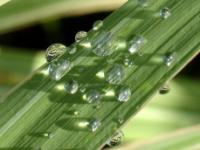 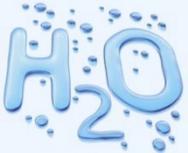 Пар
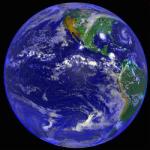 Роса
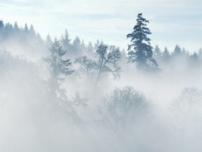 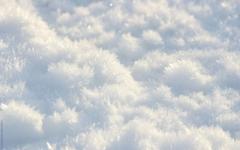 Мировой
океан
Туман
Снег
Войнова Т.А. МБОУ КСОШ2  Рубцовск
Где встречается вода?
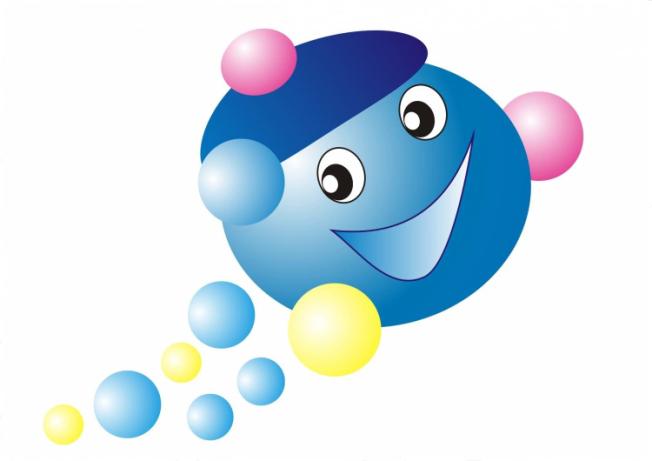 Войнова Т.А. МБОУ КСОШ2  Рубцовск
Алтайский край
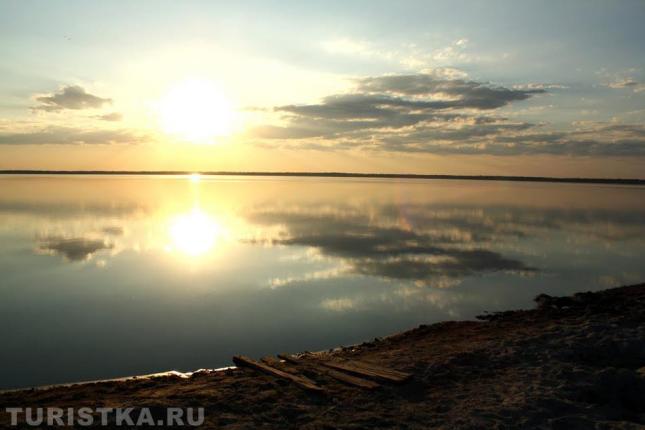 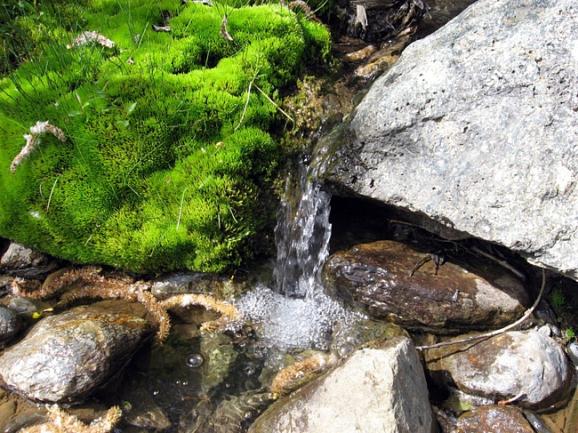 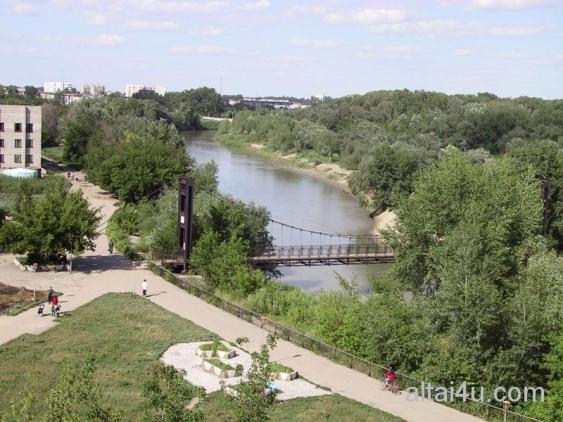 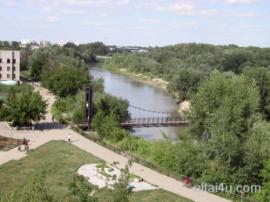 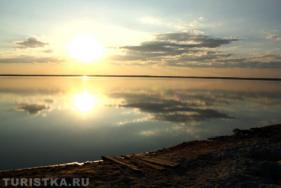 Озёра
Реки
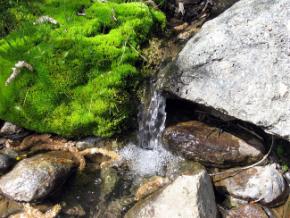 Озеро Горькое Егорьевский район Алтайского края
Река Алей Алтайский край
Родники
Войнова Т.А. МБОУ КСОШ2  Рубцовск
Российская Федерация
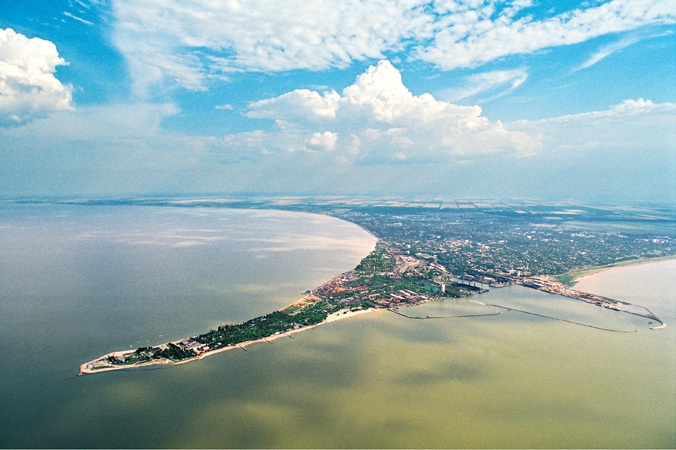 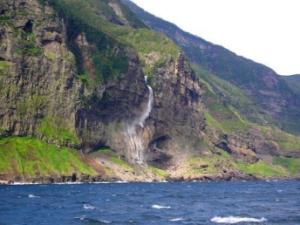 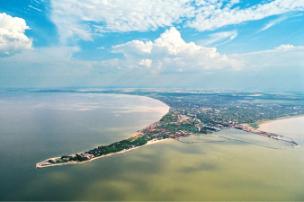 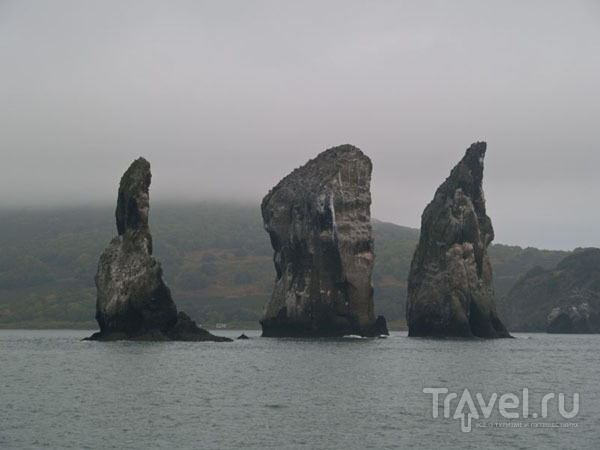 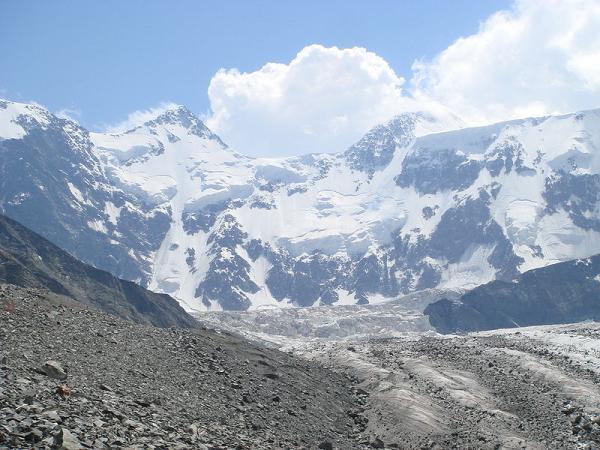 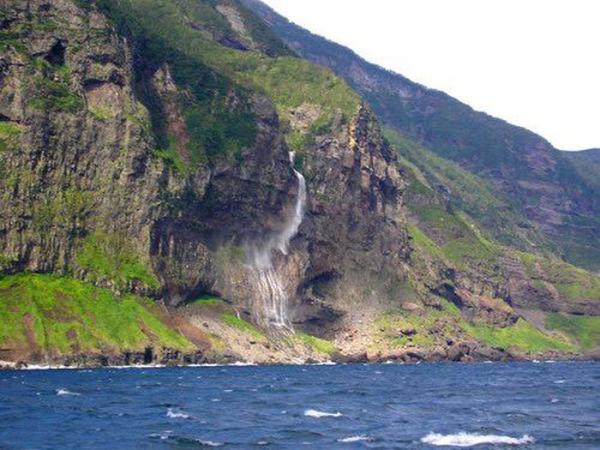 Моря
Водопады
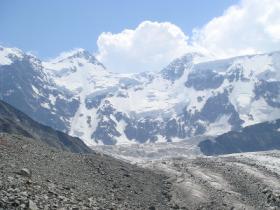 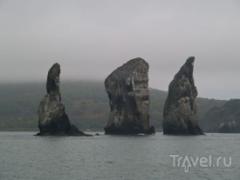 Океан
Авачинская бухта полуостров Камчатка  Тихий океан
Водопад Илья Муромец остров Итуруп
Гора Белуха и Аккемский ледник
Азовское море
Войнова Т.А. МБОУ КСОШ2  Рубцовск
Ледники
Содержание воды в продуктах питания
Войнова Т.А. МБОУ КСОШ2  Рубцовск
Содержание воды в организме человека
Войнова Т.А. МБОУ КСОШ2  Рубцовск
Мы на 70% состоим из воды!
Без воды человек может прожить только 3 дня. Обезвоживание организма 
на 12 – 15 % приводит к нарушению обмена веществ,
а потеря до 25 % воды – 
к гибели организма
Войнова Т.А. МБОУ КСОШ2  Рубцовск
Температура кипения воды равна  ста градусам по  Цельсию(при нормальном атмосферном давлении, которое равно 101 кПа(760мм рт. ст ).
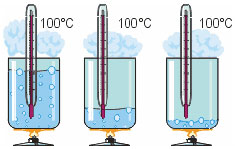 Войнова Т.А. МБОУ КСОШ2  Рубцовск
Проблема: Какова температура кипения воды при данном давлении атмосферы?
Войнова Т.А. МБОУ КСОШ2  Рубцовск
Гипотеза: температура кипения воды из различных источников разная.
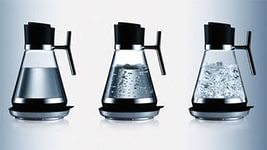 Войнова Т.А. МБОУ КСОШ2  Рубцовск
Практическая работа
Войнова Т.А. МБОУ КСОШ2  Рубцовск
Техника безопасности
Войнова Т.А. МБОУ КСОШ2  Рубцовск
Температура кипения воды
Войнова Т.А. МБОУ КСОШ2  Рубцовск
Память воды
Войнова Т.А. МБОУ КСОШ2  Рубцовск
Рефлексия:
Что нового вы узнали на занятии?
 
Какое свойство воды вас удивило?
 
Как бы вы оценили свою работу на занятии? (оценивание проводится поднятием смайликов).
Как вы оцениваете сегодняшнее занятие?
Войнова Т.А. МБОУ КСОШ2  Рубцовск
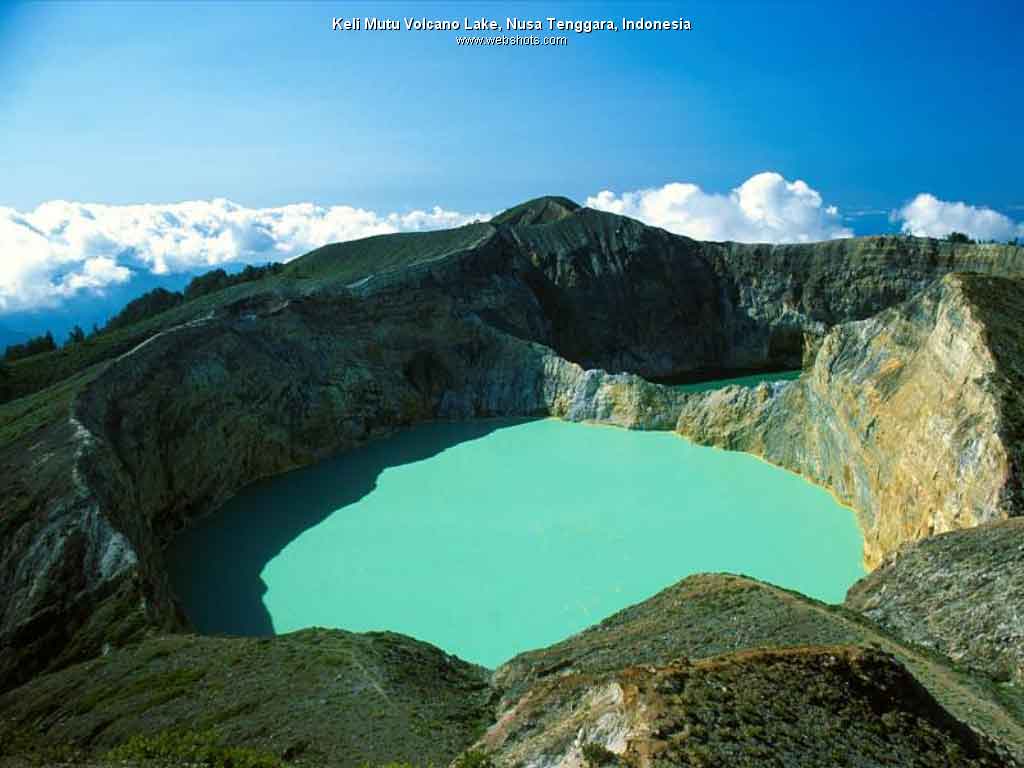 тихим озером
Войнова Т.А. МБОУ КСОШ2  Рубцовск
Войнова Т.А. МБОУ КСОШ2  Рубцовск
Войнова Т.А. МБОУ КСОШ2  Рубцовск
Войнова Т.А. МБОУ КСОШ2  Рубцовск
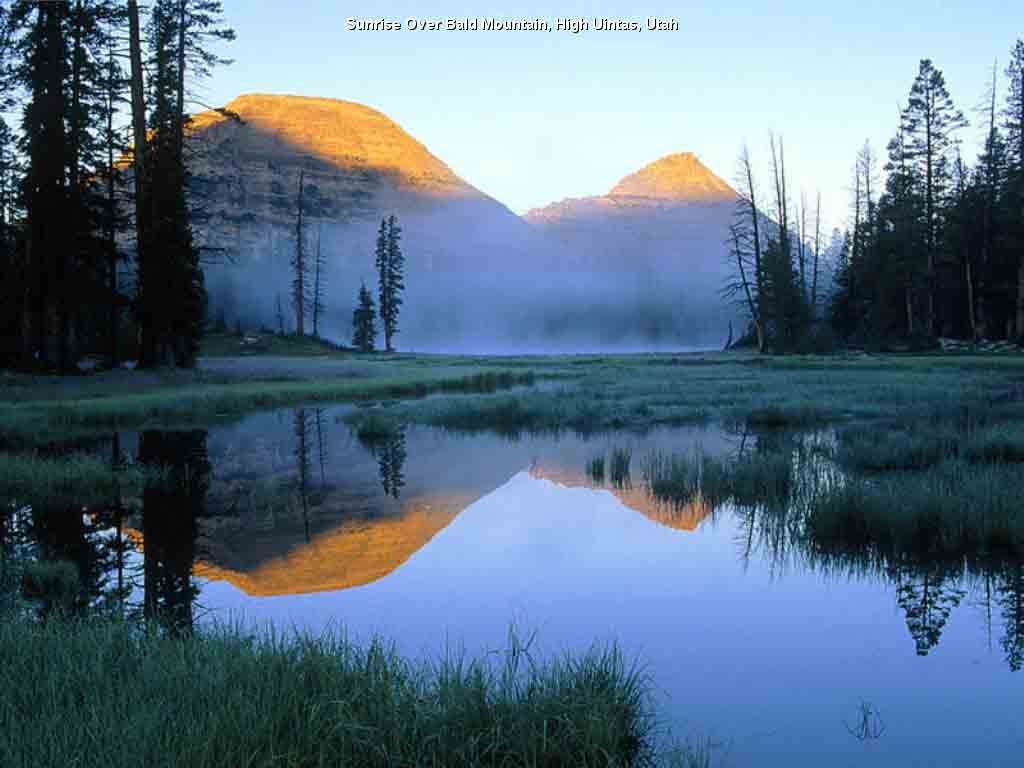 Войнова Т.А. МБОУ КСОШ2  Рубцовск
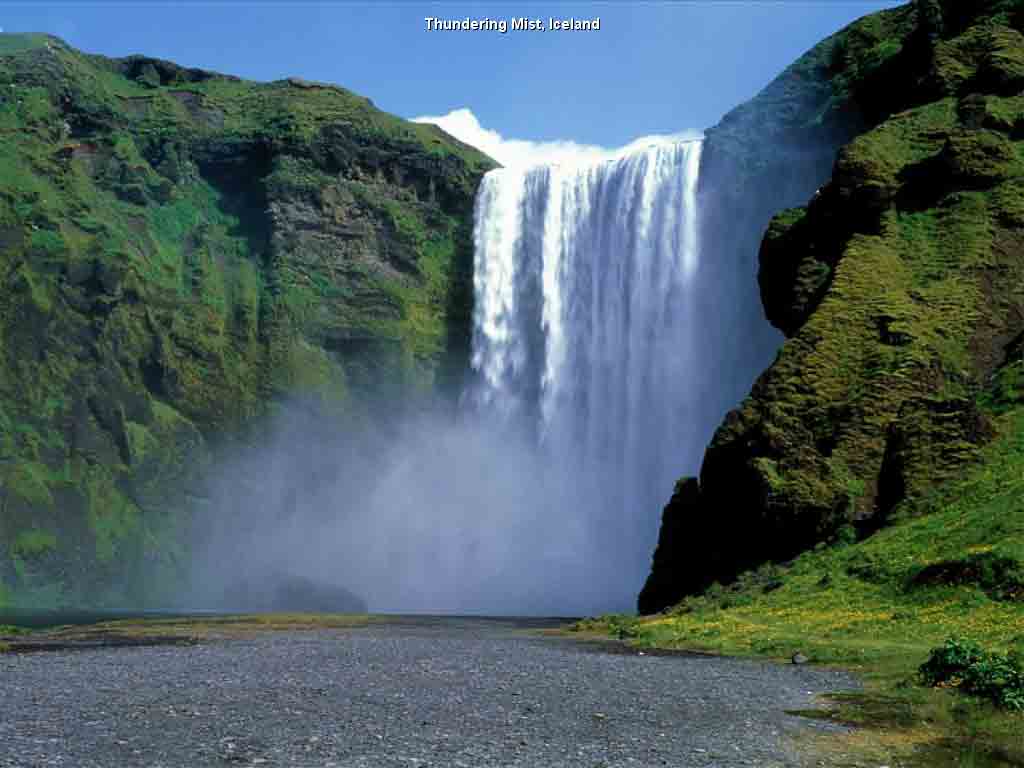 бурным водопадом
Войнова Т.А. МБОУ КСОШ2  Рубцовск
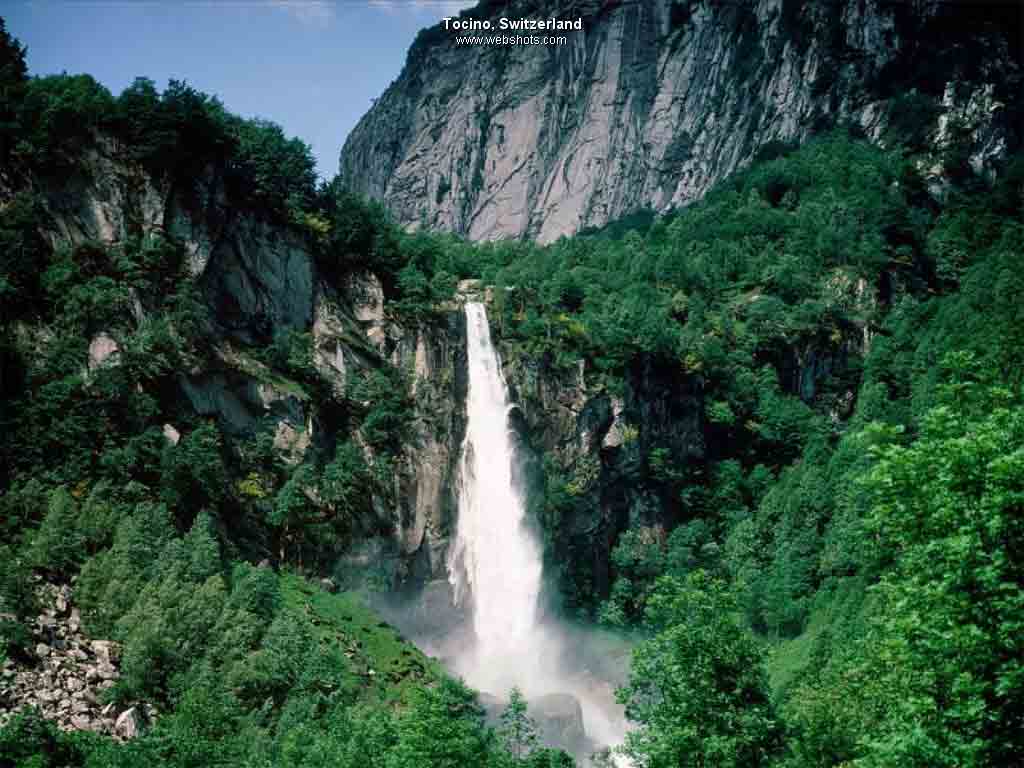 Войнова Т.А. МБОУ КСОШ2  Рубцовск
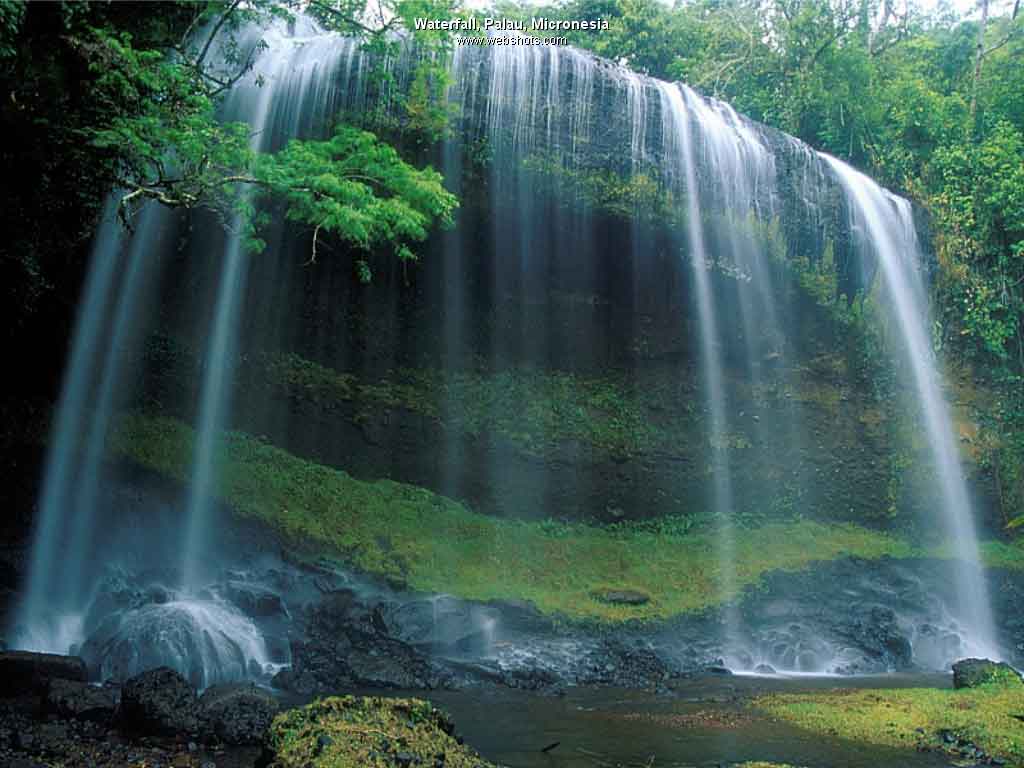 Войнова Т.А. МБОУ КСОШ2  Рубцовск
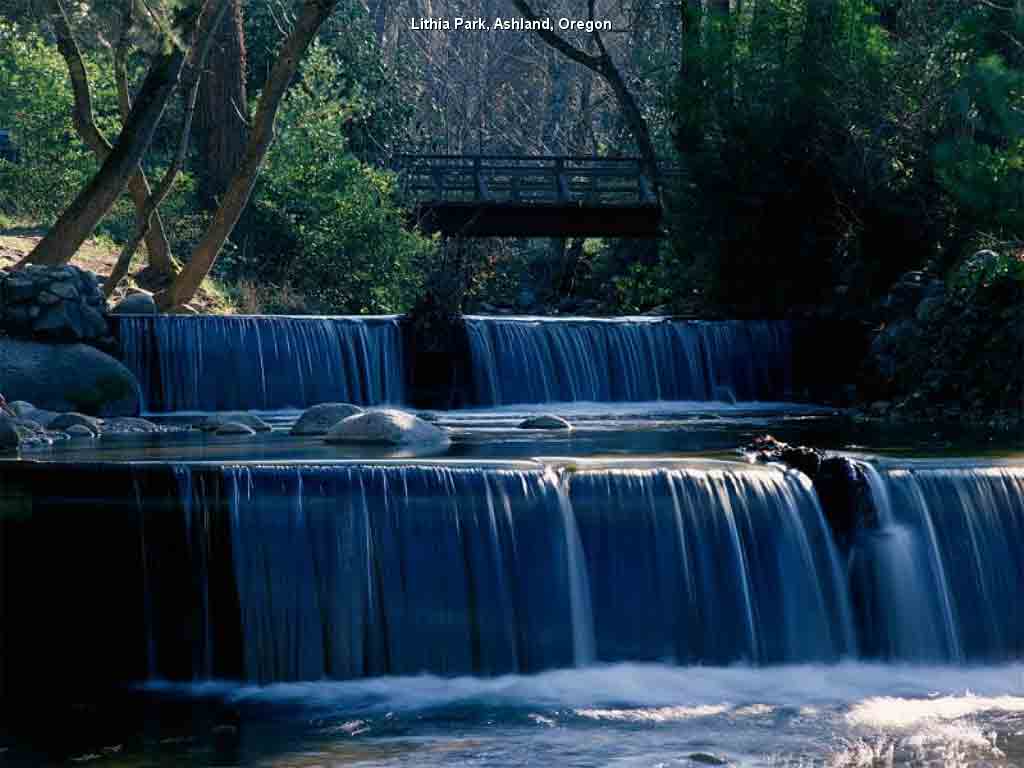 Войнова Т.А. МБОУ КСОШ2  Рубцовск
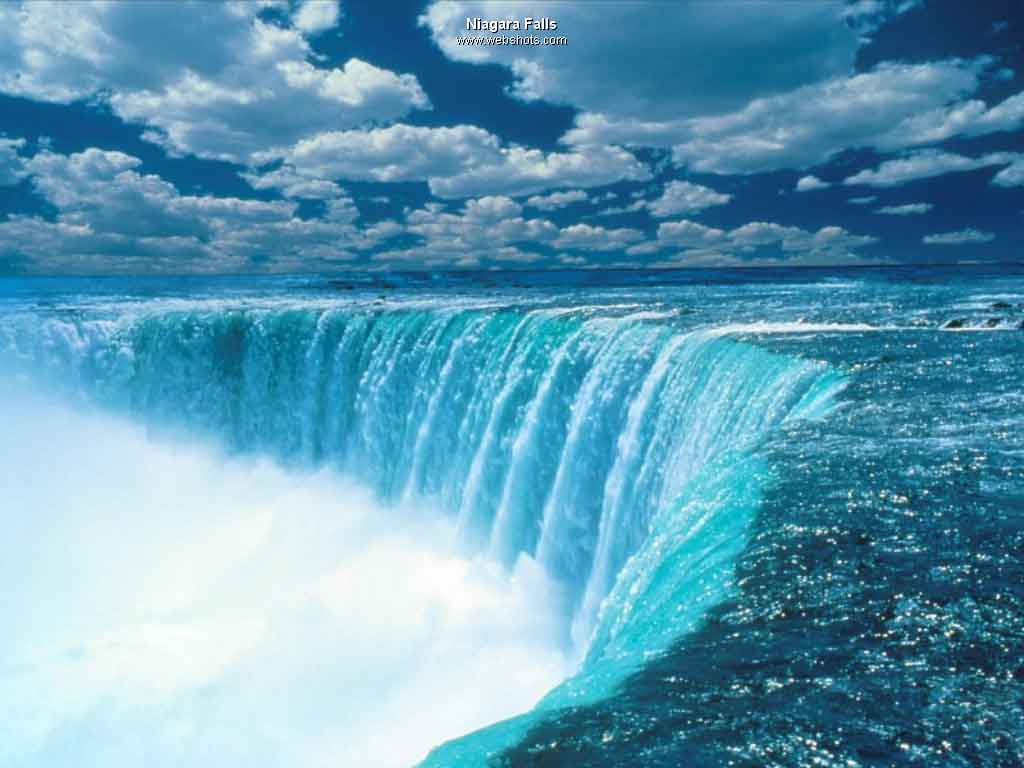 Войнова Т.А. МБОУ КСОШ2  Рубцовск
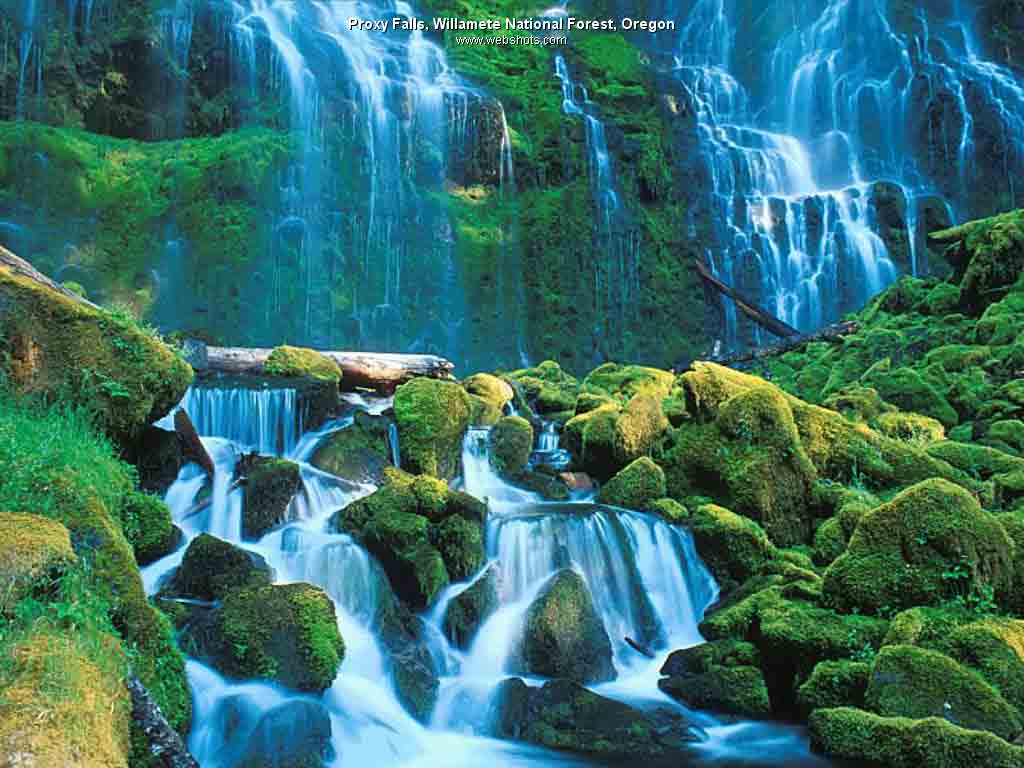 Войнова Т.А. МБОУ КСОШ2  Рубцовск
Войнова Т.А. МБОУ КСОШ2  Рубцовск
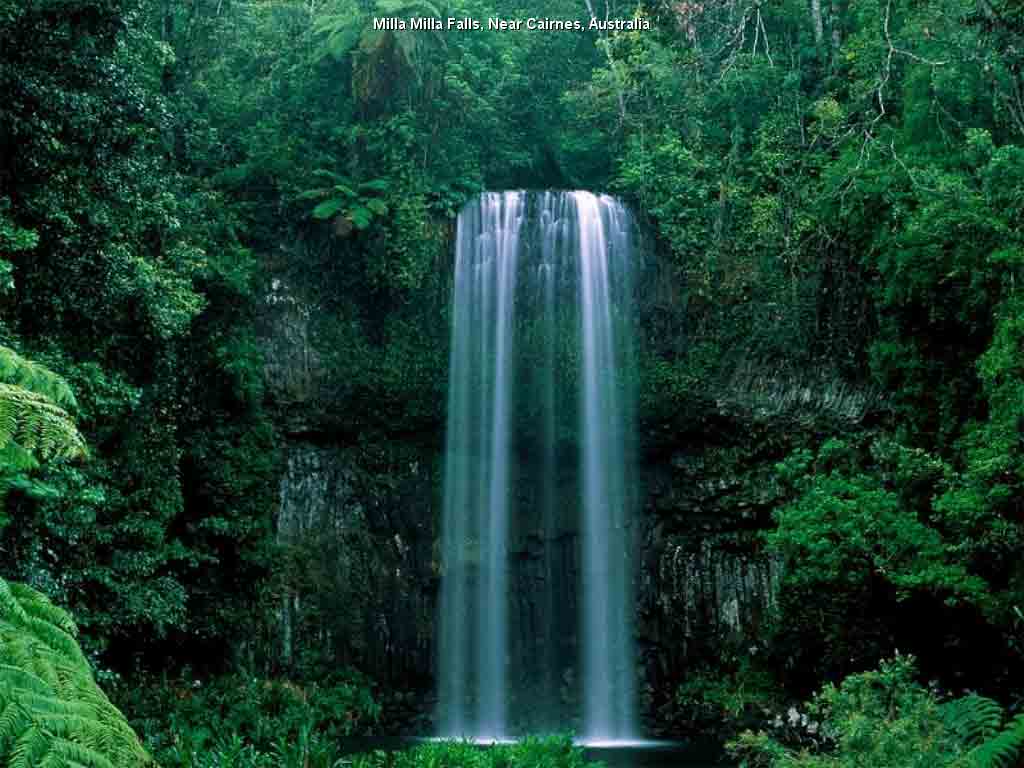 Войнова Т.А. МБОУ КСОШ2  Рубцовск
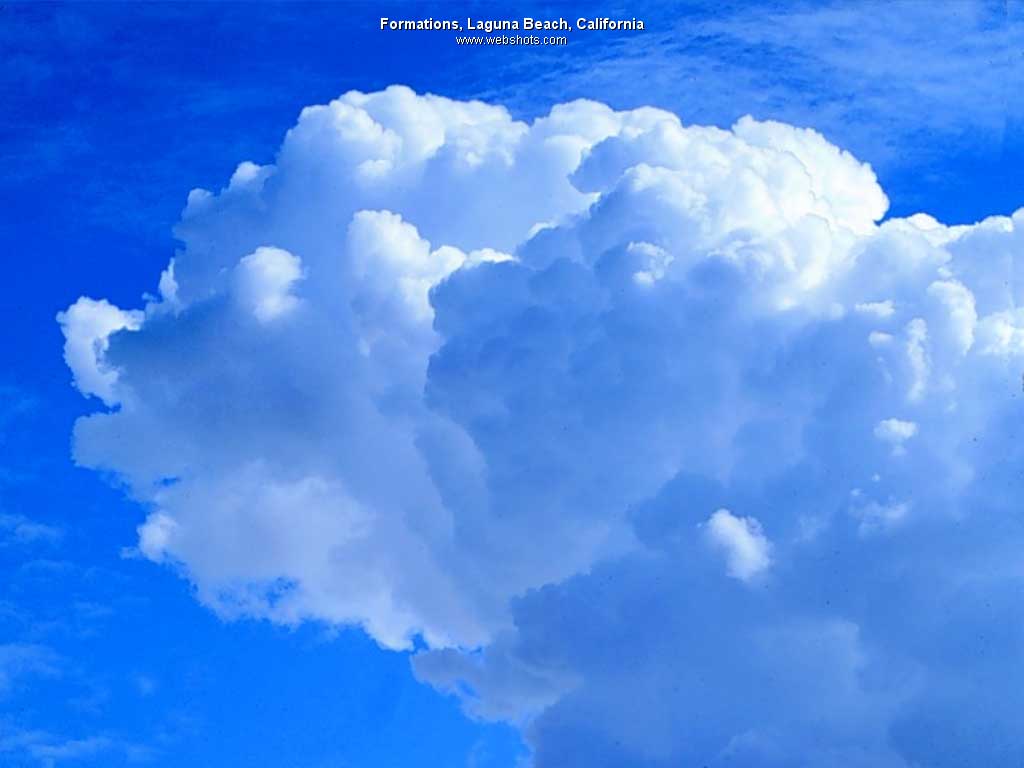 легким облаком
Войнова Т.А. МБОУ КСОШ2  Рубцовск
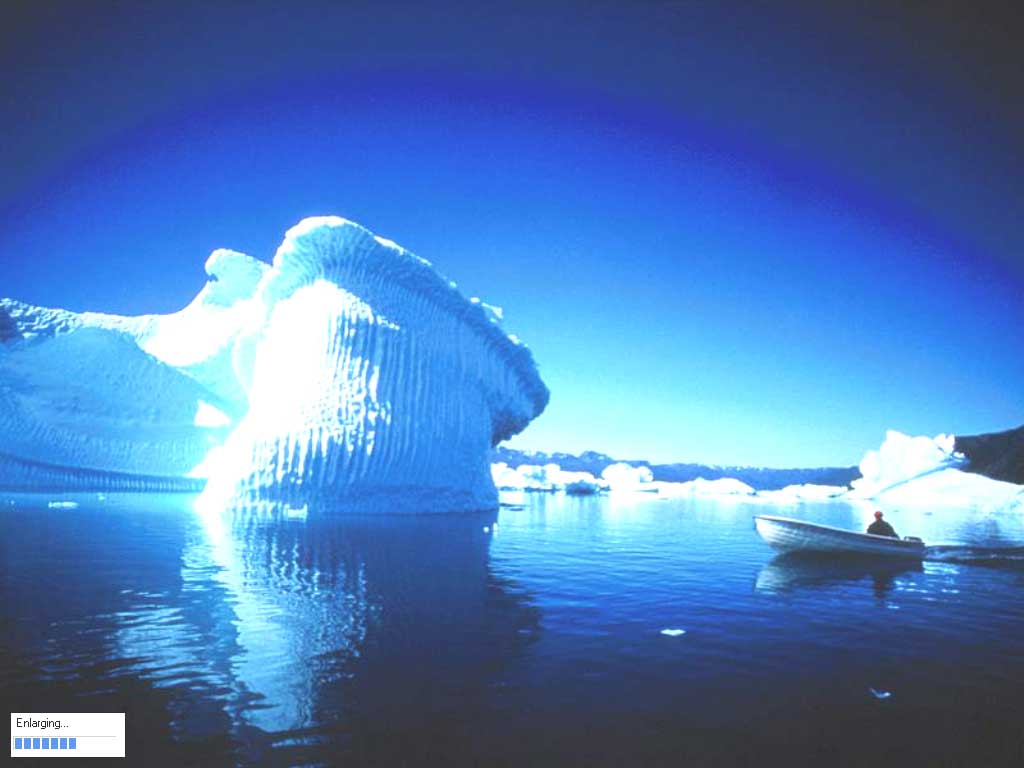 тяжелым айсбергом
Войнова Т.А. МБОУ КСОШ2  Рубцовск
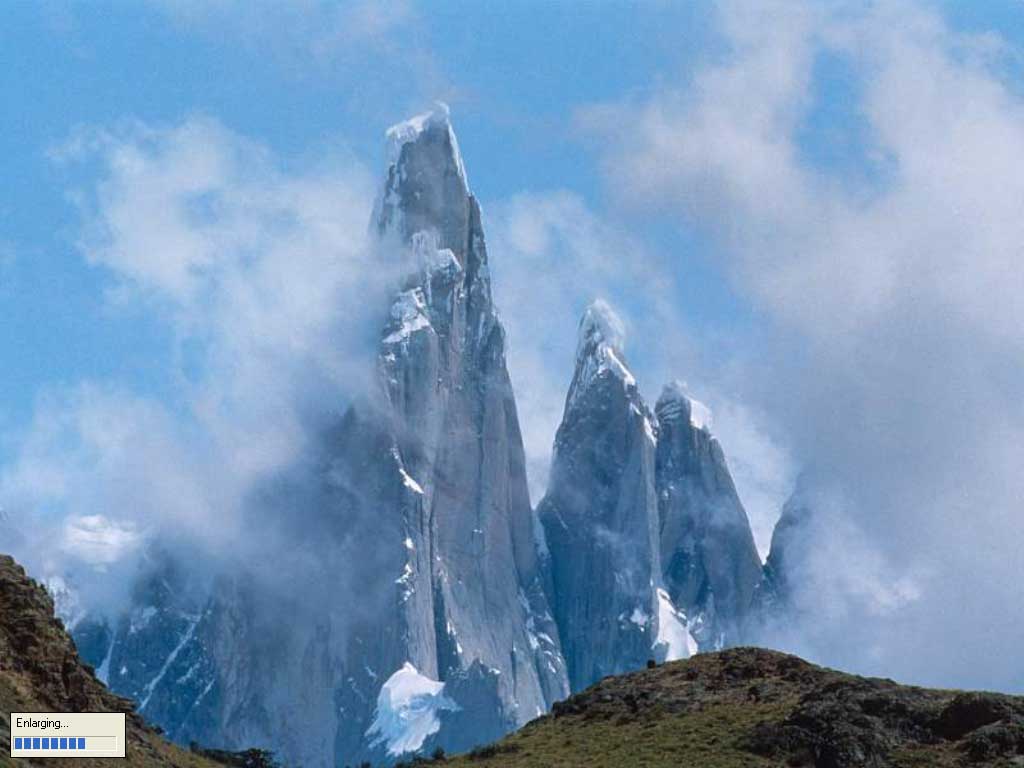 Войнова Т.А. МБОУ КСОШ2  Рубцовск
медленной речушкой
Войнова Т.А. МБОУ КСОШ2  Рубцовск
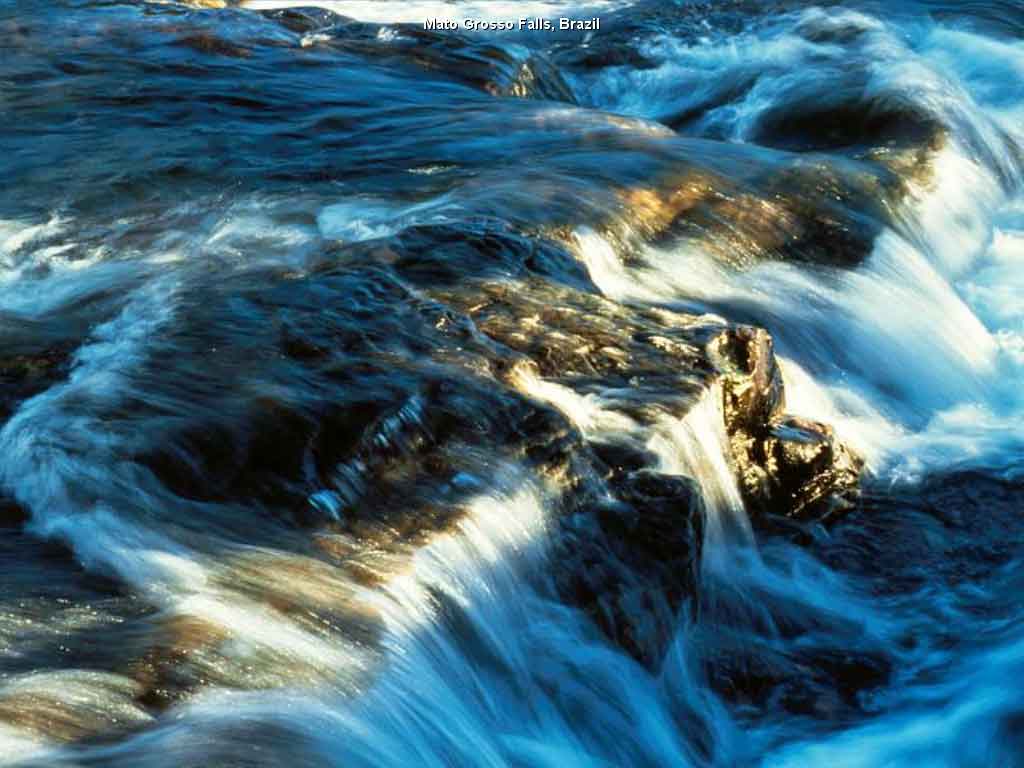 быстрой горной рекой
Войнова Т.А. МБОУ КСОШ2  Рубцовск
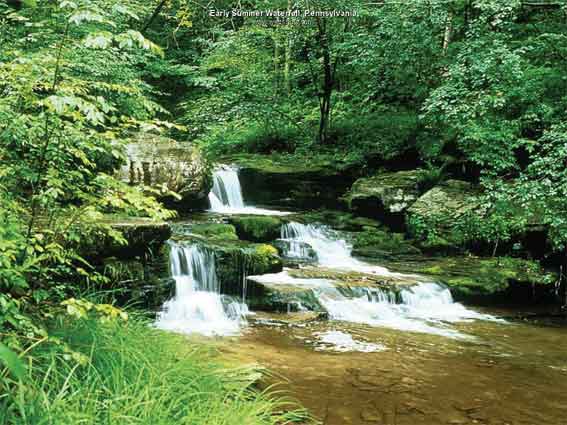 Войнова Т.А. МБОУ КСОШ2  Рубцовск
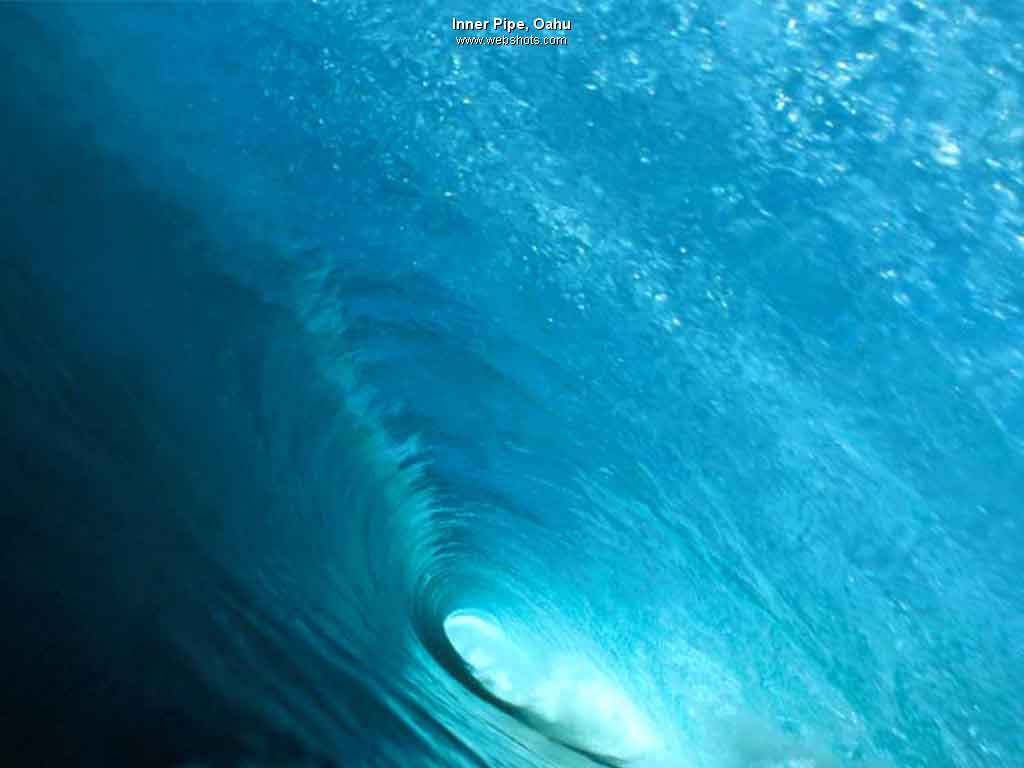 Цунами
Войнова Т.А. МБОУ КСОШ2  Рубцовск
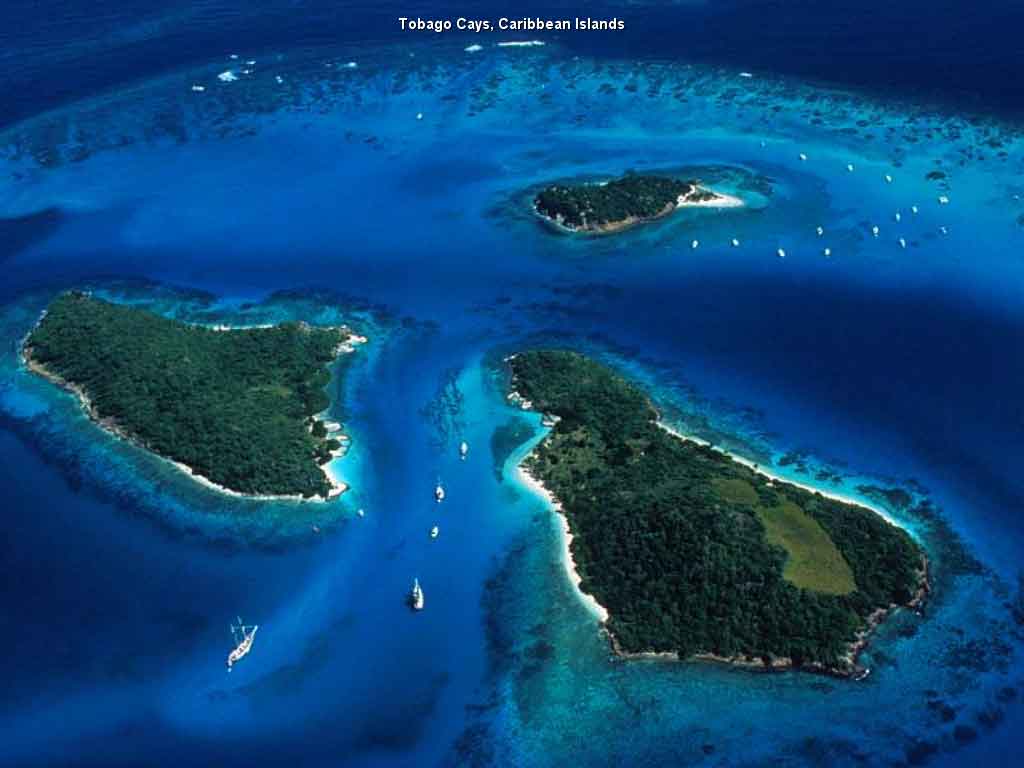 Океаном
Войнова Т.А. МБОУ КСОШ2  Рубцовск
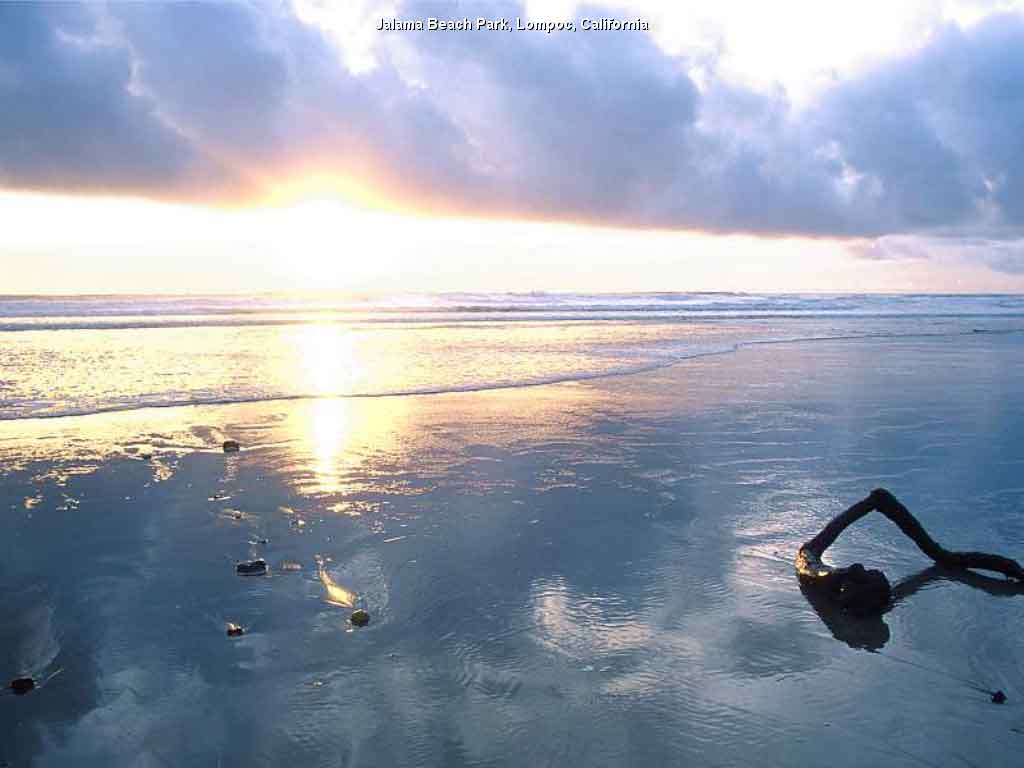 Войнова Т.А. МБОУ КСОШ2  Рубцовск
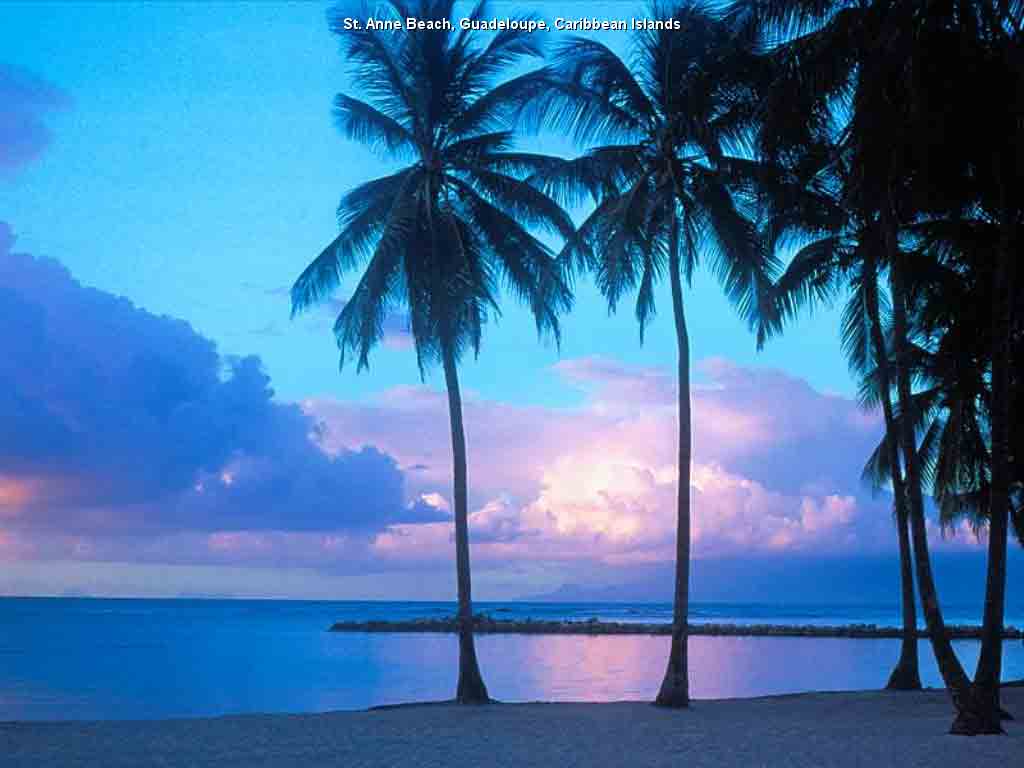 Войнова Т.А. МБОУ КСОШ2  Рубцовск
Войнова Т.А. МБОУ КСОШ2  Рубцовск
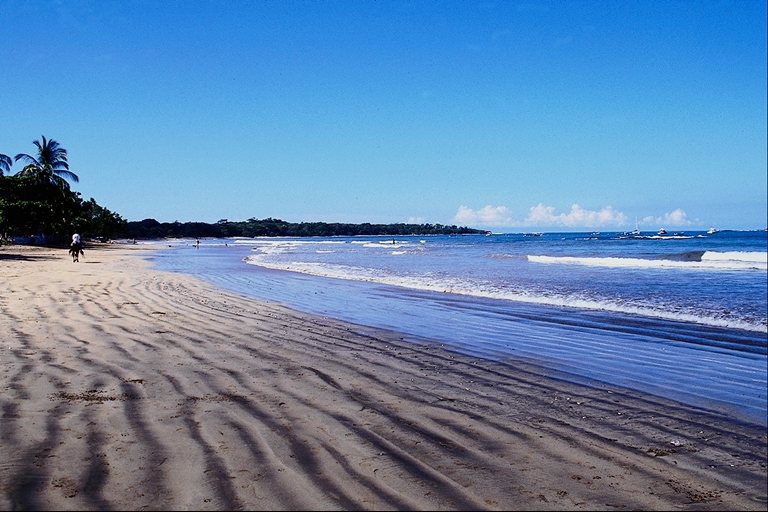 Войнова Т.А. МБОУ КСОШ2  Рубцовск
Берегите воду!
Безгранично многообразие жизни. Она всюду на нашей планете. Но жизнь есть только там, где есть вода. Нет живого существа, если нет воды. Игорь Васильевич   
                  Петрянов - Соколов
Войнова Т.А. МБОУ КСОШ2  Рубцовск